2021-2022 PCSDDual Enrollment Summit
The presentation will begin at 6pm.

While you are waiting, please type what high school you or your child goes to in the chat box!
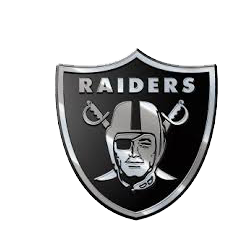 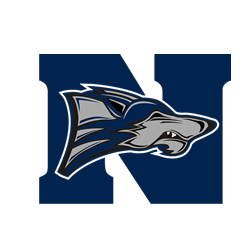 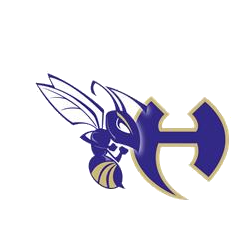 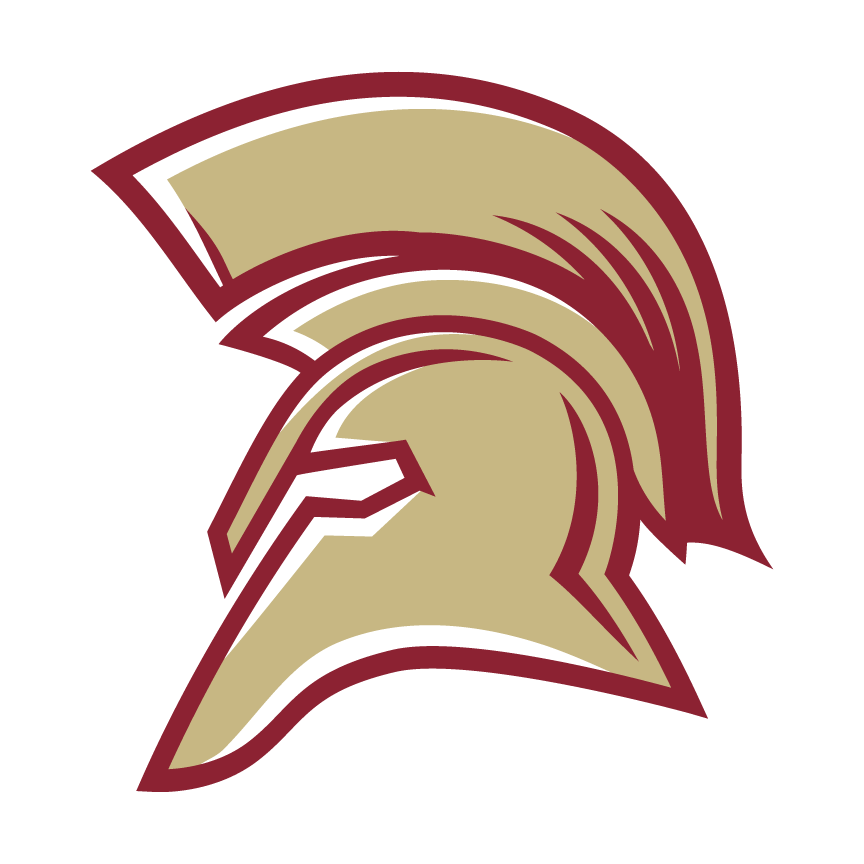 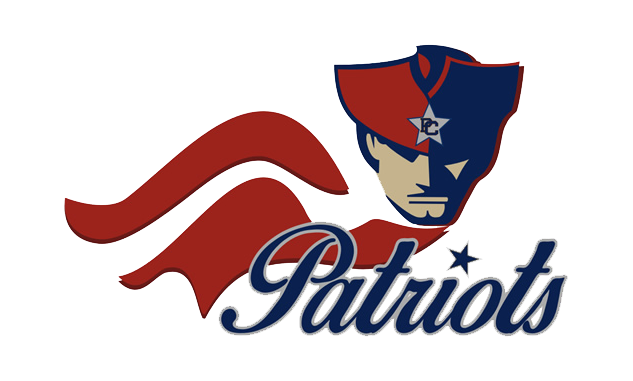 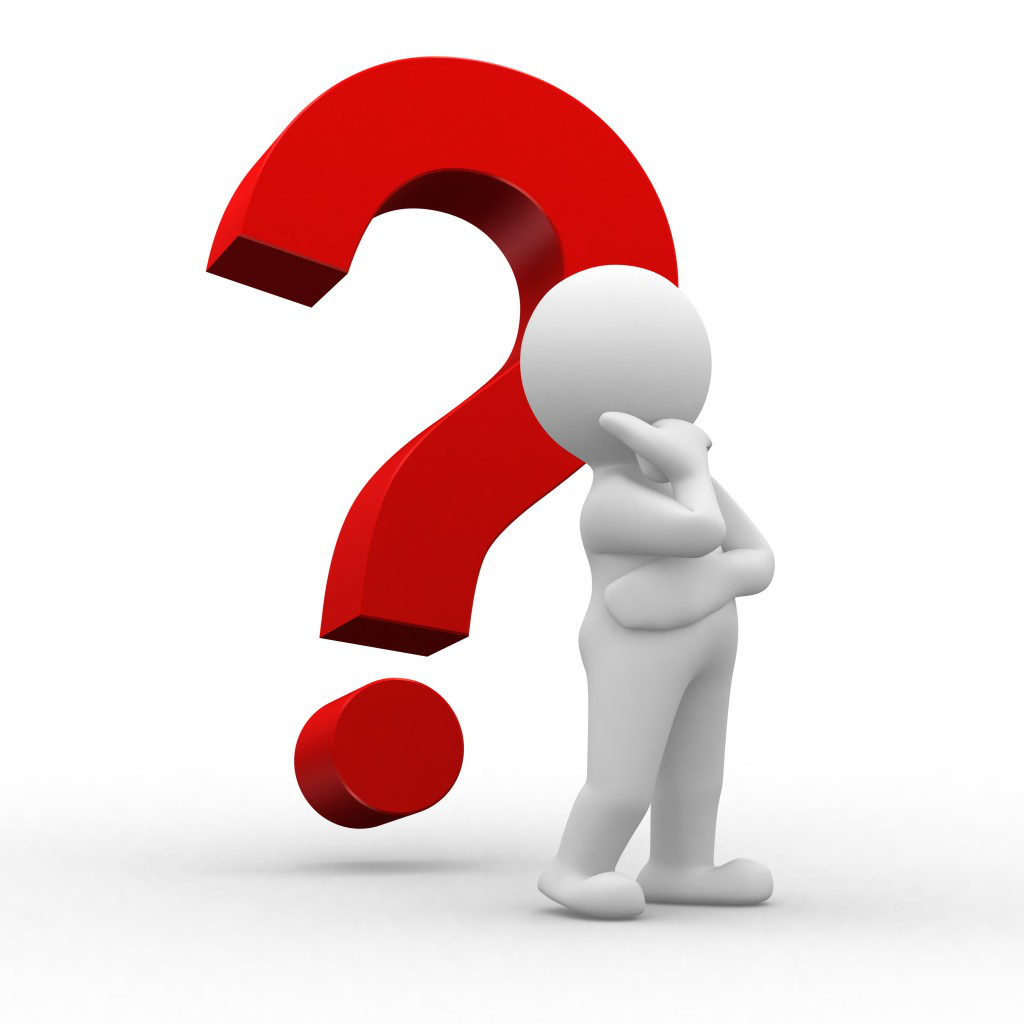 Got Questions?
If you have general questions, please type them into the Chat Box! (Put to “Everyone”)
We have two Lead Counselors manning this for us and they will give some answers to questions that were received at the end of the presentation. 
For those of you with specific questions related to your school, we will have a QR code and link that will be at the end of the presentation that will enable you to get your questions to the right counselors to answer you.
What is Dual Enrollment?
Dual Enrollment (DE) is a program where Georgia students enrolled in grades 10-12 can earn high school course credits while taking college courses. 
DE is available for all 11th and 12th grade students and some 10th grade students meeting certain criteria.
10th Grade students can take all CTAE classes at Technical Schools.
10th Grade students meeting Zell Miller Requirements (1200 SAT/3.7 GPA) can take core classes. 
Student can take up to 30 hours of college courses for Free!
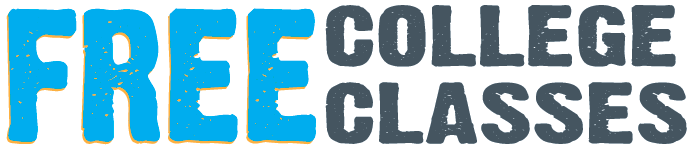 Financial Considerations
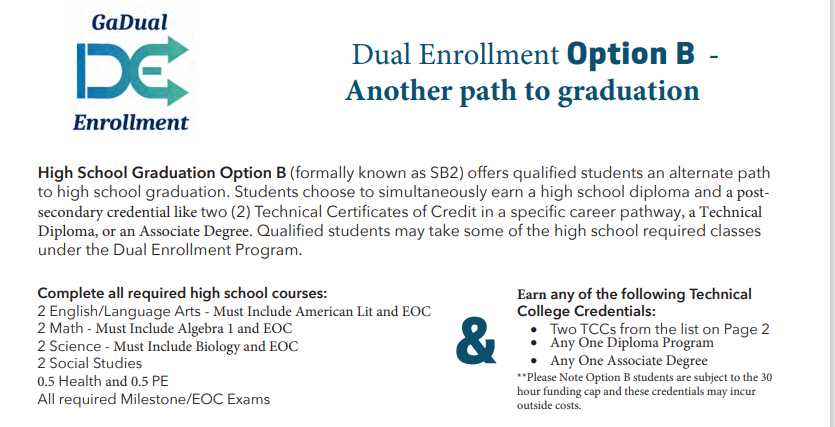 Dual Enrollment- Option B
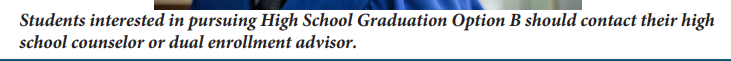 How do I get this process started?(Responsibilities of Students & Parents)
How do I get this process started?(Responsibilities of Students & Parents)
Benefits of Dual Enrollment
Looks good on your college resume
Earn College Credit for FREE!
Flexibility in your schedule
Take classes that you wouldn't normally have the opportunity to take.
Gain experience with college in more supportive environment. 
Core courses and World Language courses earn 10 bonus points.
Important considerations
Consider your students academic and emotional maturity when making the decision.
Students are the only ones who will communicate with the professors. 
Speak with your high school counselor before making any changes to your college schedule.  Failure to do so may result in an F, a 69 numeric grade on the student’s transcript for the dropped/changed course.
Contact high school counselor for participating in DE for the following semester.
Adhere to set deadlines of postsecondary institution and school district.
Student Experiences
Student ExperienceSPHS
Student ExperienceEPHS
Student ExperienceHHS
Student ExperiencePCHS
Student Experience (NPHS)
DE GSFC application ON Gafutureswww.gafutures.org
The DE Application is completed in three sequential steps 
Section 1: The student completes a DE application at www.GAfutures.org, online or prints the pdf version. Student must have a working GAfutures account with a working email. 
Section 2: The participating high school or home study program must certify the student’s application and list the courses the student is planning to pursue for dual credit 
Section 3: The participating postsecondary institution must certify the student’s application and approve the postsecondary courses for DE ‒ Sequence applies to both the electronic and paper DE applications
Located on DE webpage on GAfutures
Online version to be completed by eligible public and private high school students 
DE Applications are term specific ‒ Must submit an application for each postsecondary semester or quarter of participation in the DE Program 
Application provides for up to six courses per term
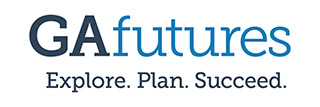 DE Paperwork
DE Student & Parent Acknowledgement Form
Must be done first and is good for the current academic year. 
This includes the “Dual Enrollment Course Planning Form” that must be updated each semester. 

DE District Exceptions 
This is for any DE exceptions 
More than 12 hours of course credit in a semester.
More than 4.0 credits in a semester. 
Self-Pay Courses (once you max out 30 hours)
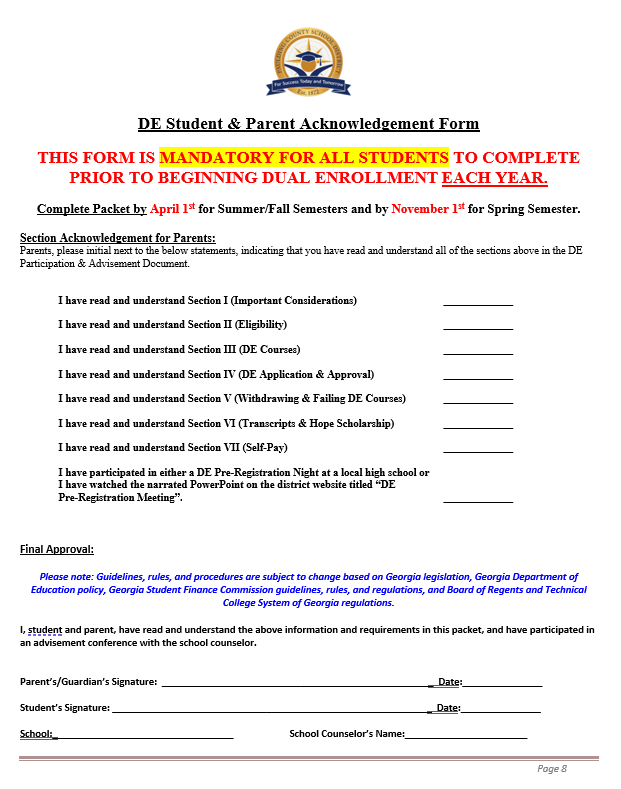 DE Student & Parent Acknowledgement Form
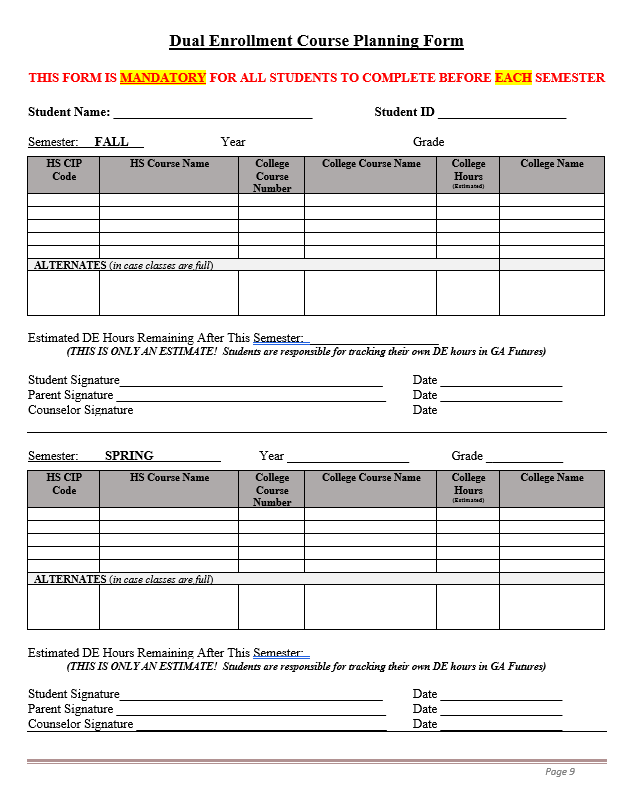 DE Advisement Agreement (per Semester)
Note that this page requires multiple parent & student initials and signatures.
A second optional page is available for summer planning.
DE District Exceptions for Students
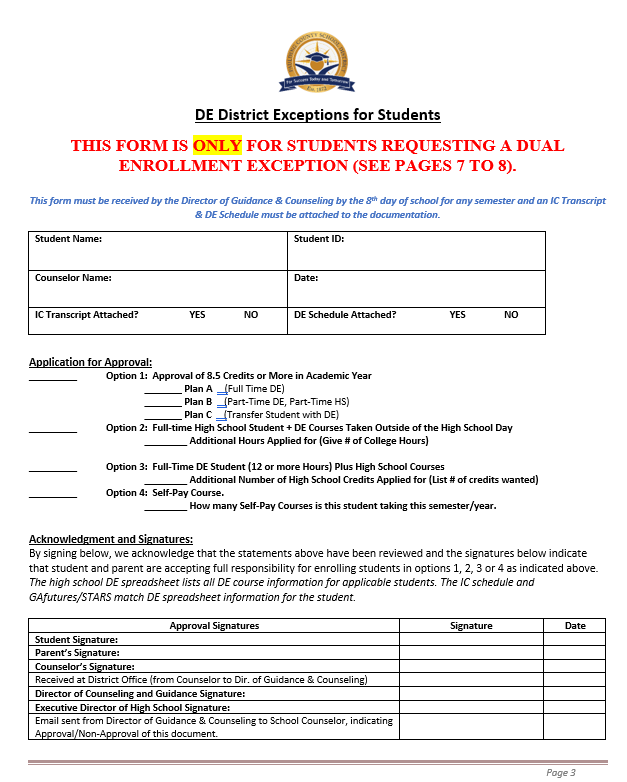 DE Exceptions  for students (per Semester)
For those seeking more than 8.0 classes in a year, more than 4.0 classes in a semester, or for those wishing to use a Self-Pay option.
DE on High School Campuses
There are some situations where certain schools are approved to have DE courses on their campus.
This occurs when the High School teacher is also approved to be a College Teacher with a particular College.
Examples:
DE Healthcare, Hiram High School (Salina Hake)
PCCA DE Courses 
Possibly ENGL 1101, PSYC, SOCI (based on interest)
CNA PCT, Mechatronics (These are certificate programs offered by CTC)
Paulding College & Career Academy & DE
What is PCCA?
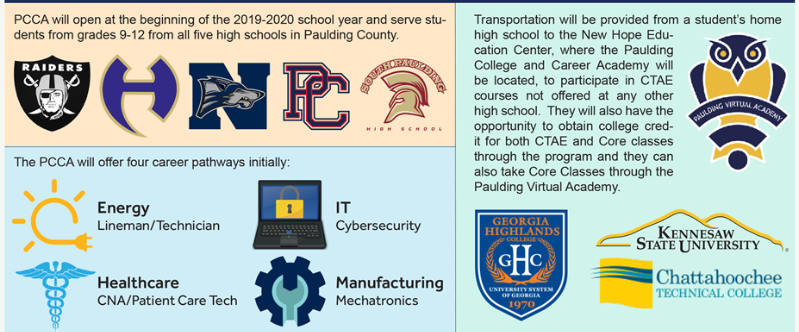 The Paulding College & Career Academy offers four unique pathways that are available to any student in the PCSD. 

Students can take PCCA courses and DE courses either online or there at the Academy.
Paulding virtual academy & Dual Enrollment
PVA Contact Information:
PVA Application Process for each school year will open around April 1st.

PVA Students can take Dual Enrollment courses!
Must meet Post-Secondary school's application requirements
DE courses may be traditional or online courses. 
High school PVA courses are online.
Phone: 770-445-2656

Dr. Vladimir Labossiere
vlabossiere@paulding.k12.ga.us

Shelly Bachemin
sbachemin@paulding.k12.ga.us

Michele McColligan
mmccolligan@Paulding.k12.ga.us
Where Can I get more information?
Your local High School Counselor.

DE Course Directory:
https://apps.gsfc.org/securenextgen/dsp_accel_course_listings.cfm 
This lists every course that is offered at each college and during each term.
District Counseling Website:
https://counseling.paulding.k12.ga.us/index.php/academic/dual-enrollment/ 
Georgia Futures :
www.gafutures.org 
This is where you fill out the funding application, see your HOPE GPA, etc.
Postsecondary Information
Georgia Highlands College
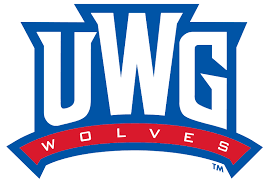 University of West Georgia
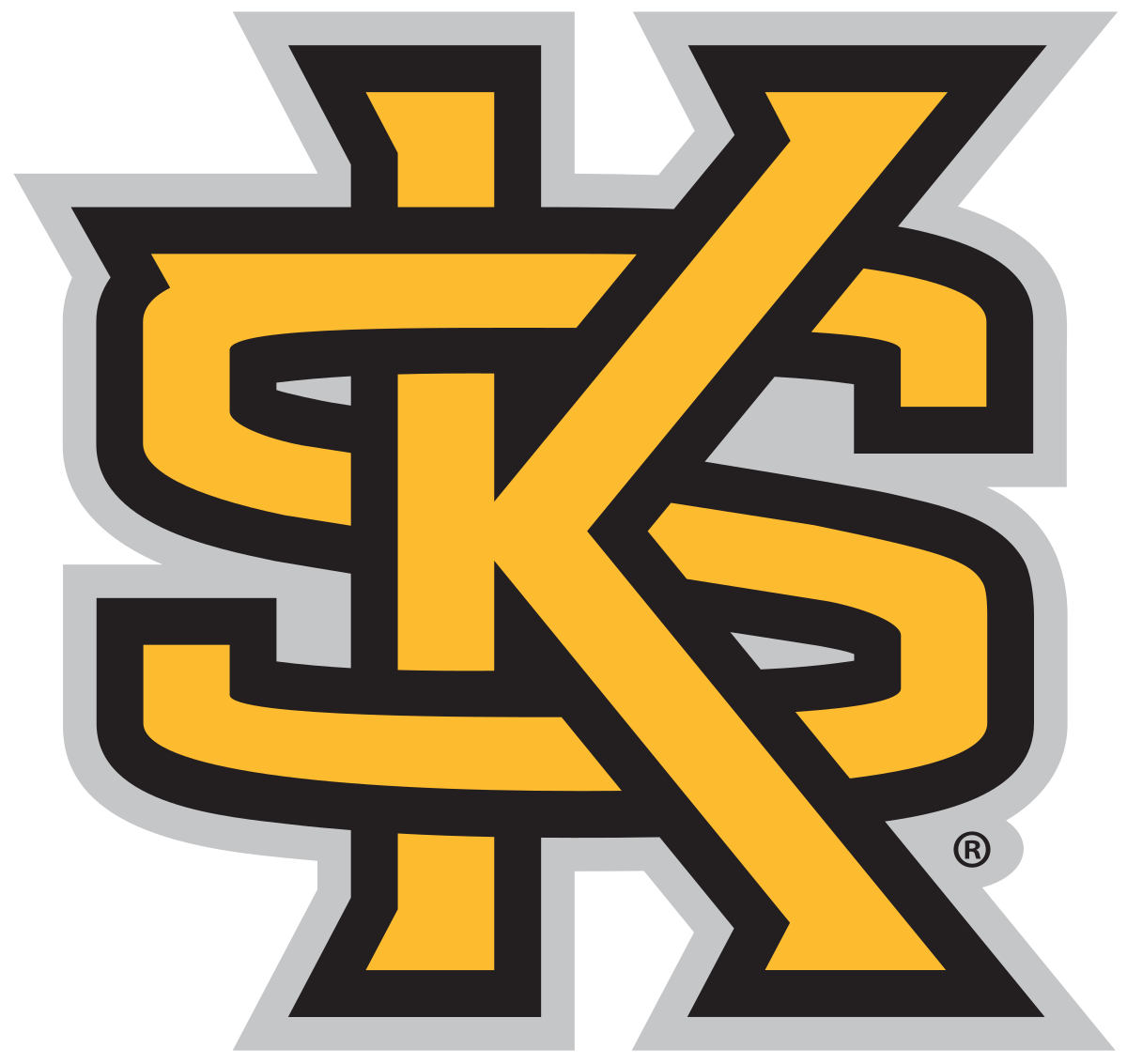 Kennesaw State University
Chattahoochee Technical College
General Questions Answered
(From the Chat Box)
Specific Questions?
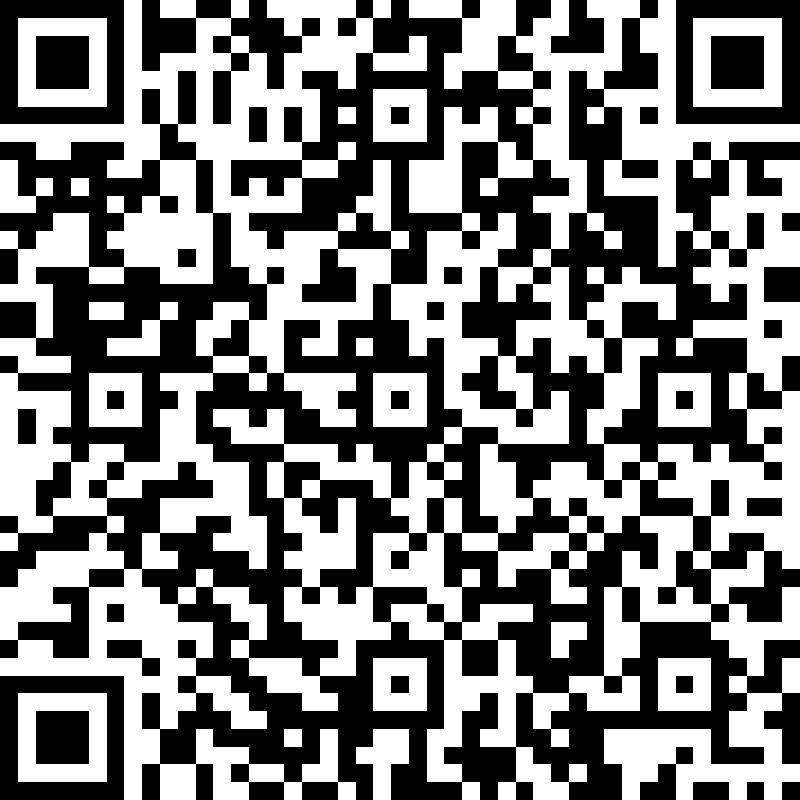 Scan the QR code to the left to send in your questions to our counselors, or use the link below:
https://forms.office.com/Pages/ResponsePage.aspx?id=6xNNCmZacEqS8TktbtujqiqHba8S3M5GjIWJkgF1gqNURFdYSTJHME41M0IwMU1TMTJCMUJNOEk5Uy4u